sdvfsad
Self Defense Policy
2010
Self Defense for the Professional Coach Operator
sdvfsad
Self Defense Policy
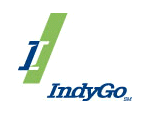 2010
Course Outline
Statistics
Indiana Law
Review Emergency Procedures
New IndyGo Policy
De-Escalation
Defensive Tactics
sdvfsad
Self Defense Policy
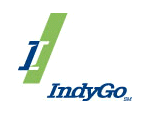 2010
Video #1
Chinese Bus Driver
sdvfsad
Self Defense Policy
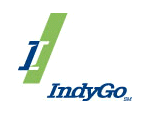 2010
Statistics
2 million people in the USA assaulted each year
7.5 Assaults per 1000 citizens
Worst was South Africa with 12 per 1000 citizens
Indianapolis ranks 20th in the amount of assaults in the United States
No stats kept on Operator Assaults
sdvfsad
Self Defense Policy
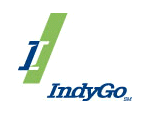 2010
Indiana Law Section 2a
IC 35-41-3-2Use of force to protect person or property     Sec. 2. (a) A person is justified in using reasonable force against another person to protect the person or a third person from what the person reasonably believes to be the imminent use of unlawful force. However, a person:        (1) is justified in using deadly force; and        (2) does not have a duty to retreat;if the person reasonably believes that that force is necessary to prevent serious bodily injury to the person or a third person or the commission of a forcible felony. No person in this state shall be placed in legal jeopardy of any kind whatsoever for protecting the person or a third person by reasonable means necessary